CÁC SỐ ĐẾN 100
Chủ đề
6
Bµi 21
SỐ CÓ HAI CHỮ SỐ
TIẾT 5
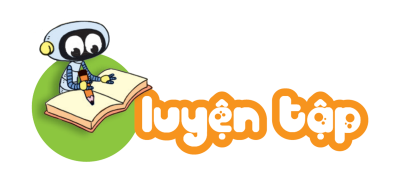 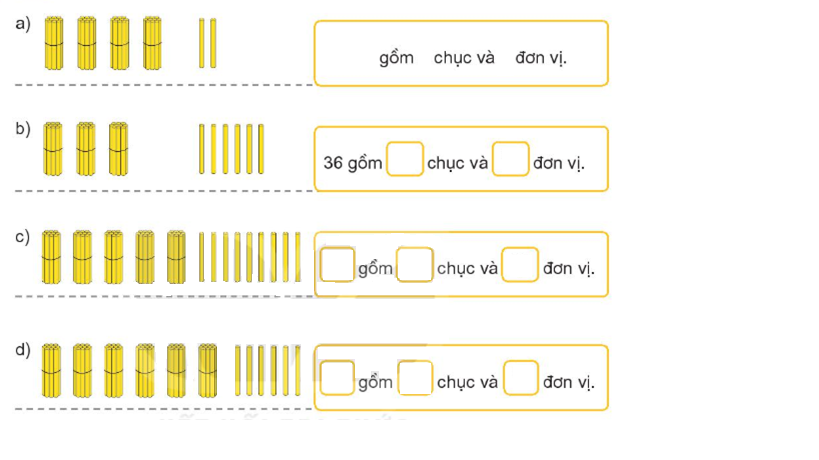 2
42
4
1
Số?
3
6
9
59
5
66
6
6
2
Số?
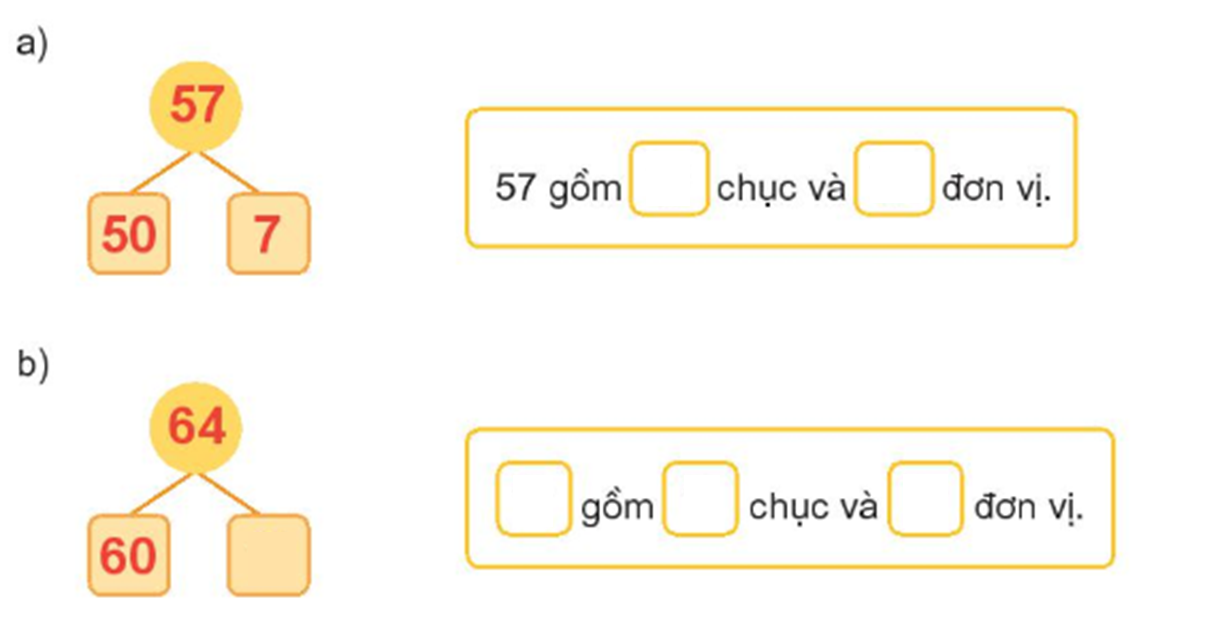 5
7
6
64
4
4
3
Tìm hình thích hợp với chim cánh cụt và ô chữ
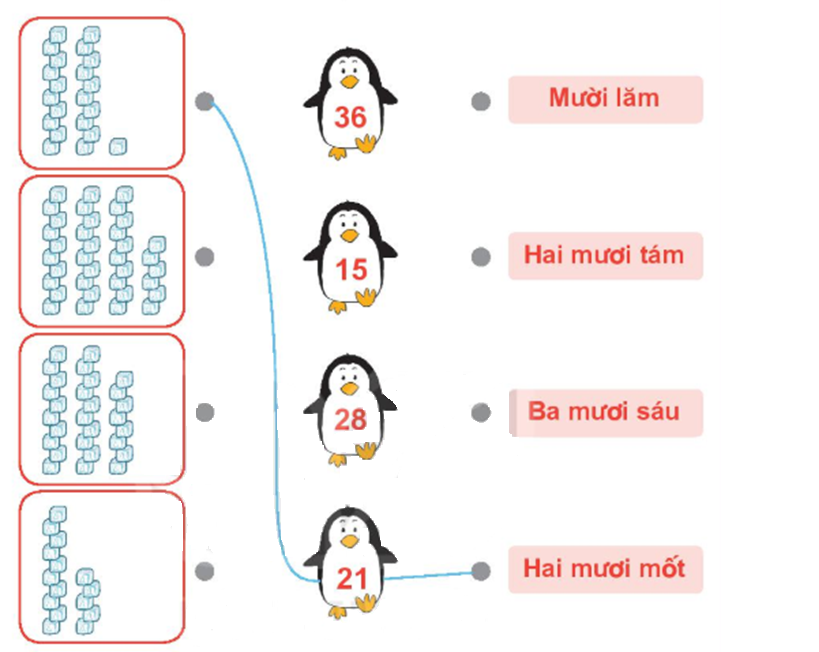 4
Quan sát tranh
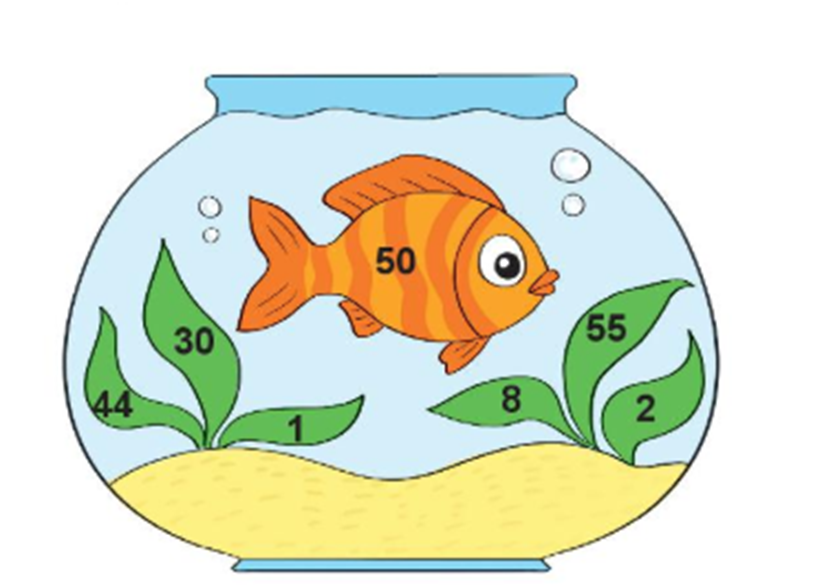 1
, 2
a. Tìm các số có một chữ số:
30
, 50
a. Tìm các số tròn chục: